Микола 
Вороний
1871-1938
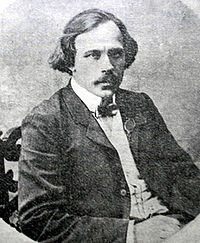 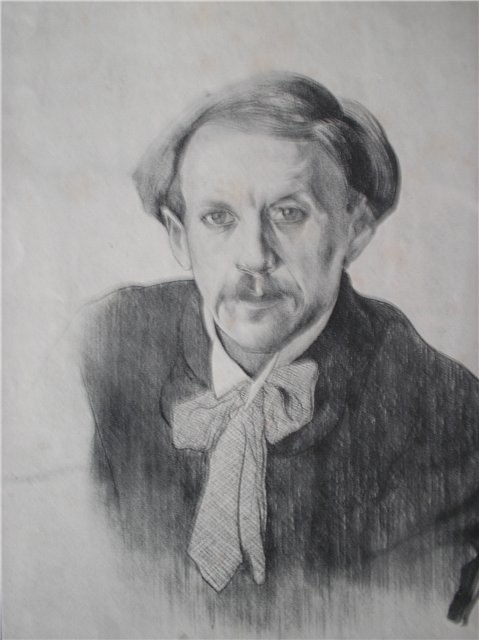 Цікаві факти
З життя
 письменника:
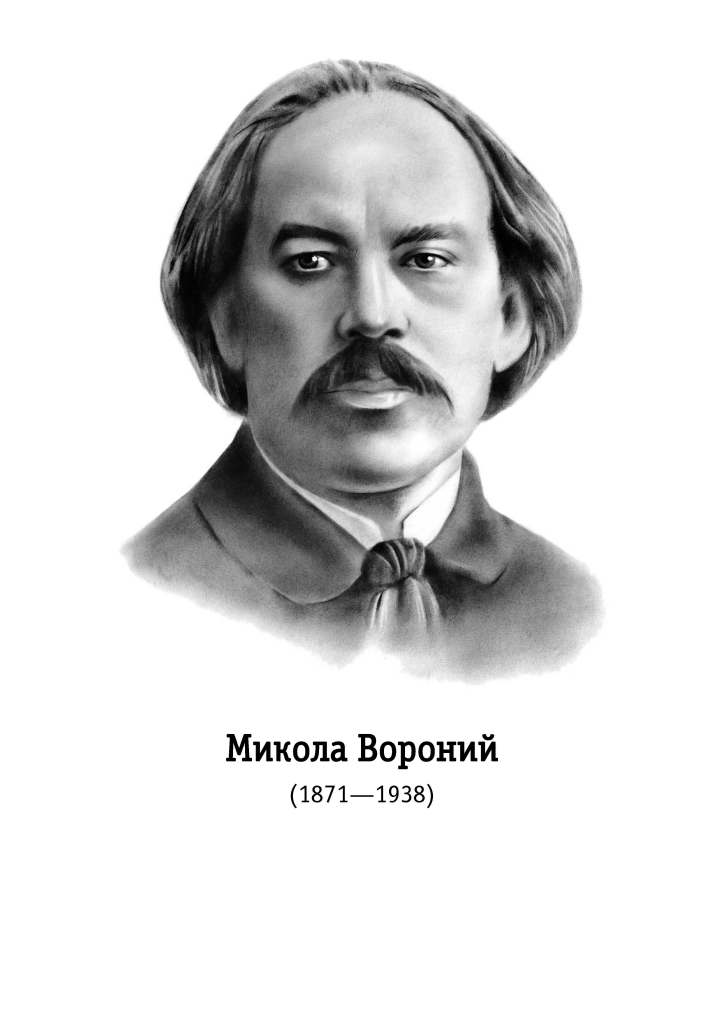 • Микола Вороний був цікавою 
  людиною, навіть мав такі
  літературні псевдоніми:
  Арлекін, Віщий Олег, Микольчик,  
  Сіріус та ін.
• Його батько походив з кріпаків, сам був ремісником.
   Мати ж вела родовід від ректора
   Києво-Могилянської академії П. Колачинського.
• Ще в гімназії захоплювався творчістю Т. Шевченка
  та театром  М. Кропивницького.
• Цікавився політикою, а 1917 року був одним із
  засновиників Української Центральної Ради.
• 1917 — один із засновників і режисерів Українського
 національного театру, який  відкрив свій сезон 
постановкою "Пригвождених" В.Винниченка.
• Коли жив в Варшаві зблизився з польськими
  письменниками Ю. Тувімом і Л. Стаффом .
•З  1897 — актор трупи М. Кропивницького, 
  П. Саксаганського, О. Васильєва та інших.
  Член РУП.
• Був актором трупи Кропивницького
•  Перу М. Вороного належить низка перекладів зі 
  світової поезії, зокрема «Інтернаціоналу»,
  «Марсельєзи», «Варшав'янки», творів Словацького, 
 Пушкіна, Гумильова, Верлена, Метерлінка та ін.
• Мав намір виїхати до Болгарії та   вступити до Софійського університету, куди вабила його постать улюбленця революційної молоді М. Драгоманова. Але в день його приїзду до Львова надійшла телеграма, що М. Драгоманов помер.
1989 року М. Вороного, за клопотанням 
Спілки письменників України, було реабілітовано. 
Після реабілітації М. Вороного вийшли такі його 
книги: «Вибрані поезії», «Твори», «Театр і драма».